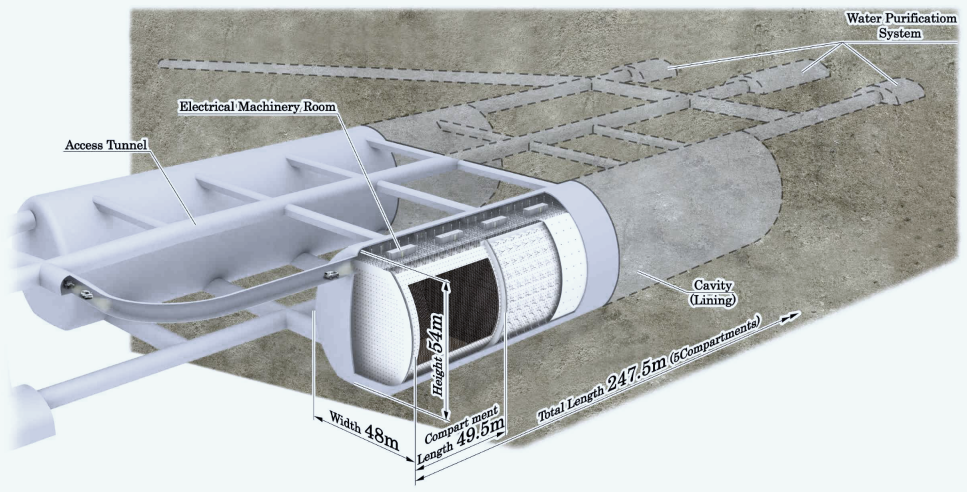 Design Considerations for a Magnetized MRD for TITUS
Mark Rayner (Université de Genève)
6th Open Meeting for the Hyper-Kamiokande Project
Near Detector / Flux Pre-meeting
28-31 January 2015, Kavli IPMU, University of Tokyo, Kashiwa
N.B. Lots of work here by Etam Noah and Alain Blondel
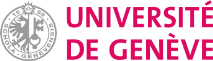 There is a significant wrong-sign component in anti-neutrino mode
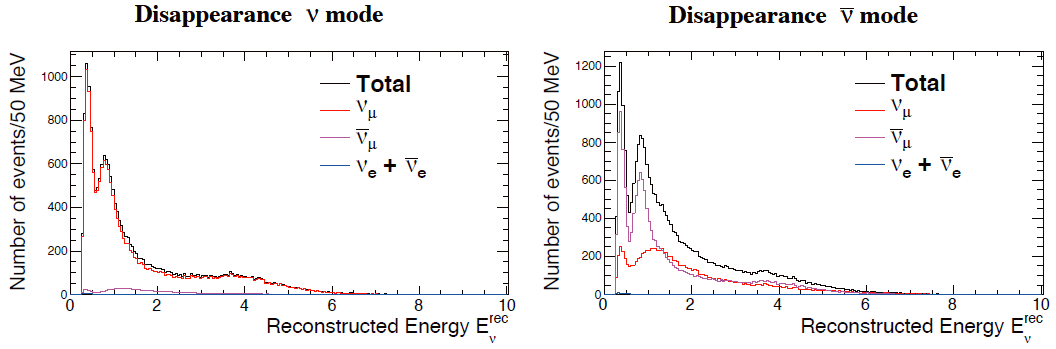 Constraining this component by measuring the charge of the muons would be a great advantage
A magnetized muon range detector for TITUS
2
Gadolinium is exciting, but somewhat untested, and not 100% efficient
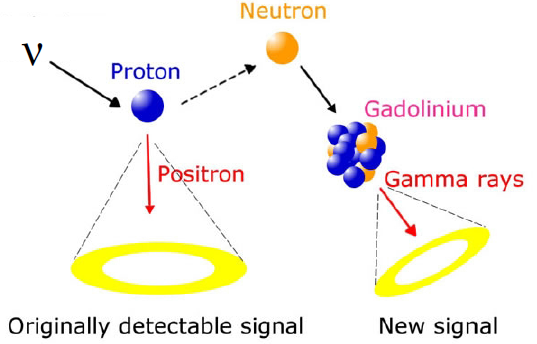 υ n → ℓ p
υ p → ℓ n
detect with Gd
εQ ≈ 88% ???
A magnetized MRD can achieve very high charge reconstruction efficiencies
A magnetized muon range detector for TITUS
3
red: mu- leave tank
blue: mu+ leave tank
green: mu- stop in tank
purple: mu+ stop in tank
18% of muons escape the tank
R2 (mm2)
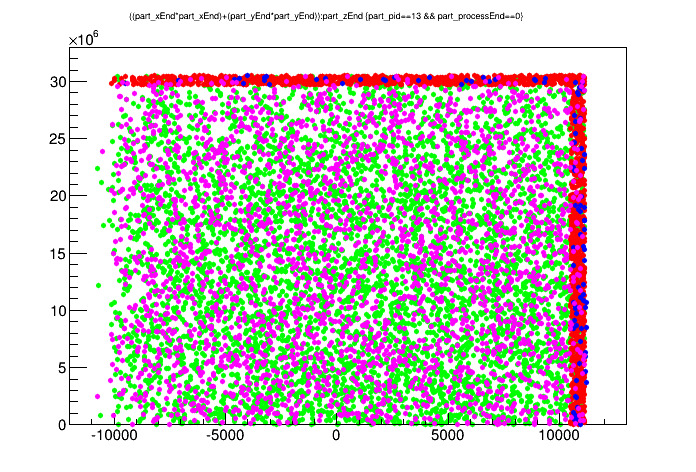 courtesy of Matthew Malek
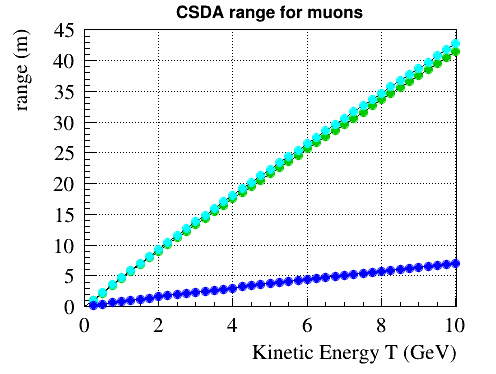 water
scintillator
iron
z (mm)
NB Many interesting muons don’t escape
(The nature of a large detector, and indeed by design…)
A magnetized muon range detector for TITUS
4
Reconstructing the charge of long, high energy, tracks is easy
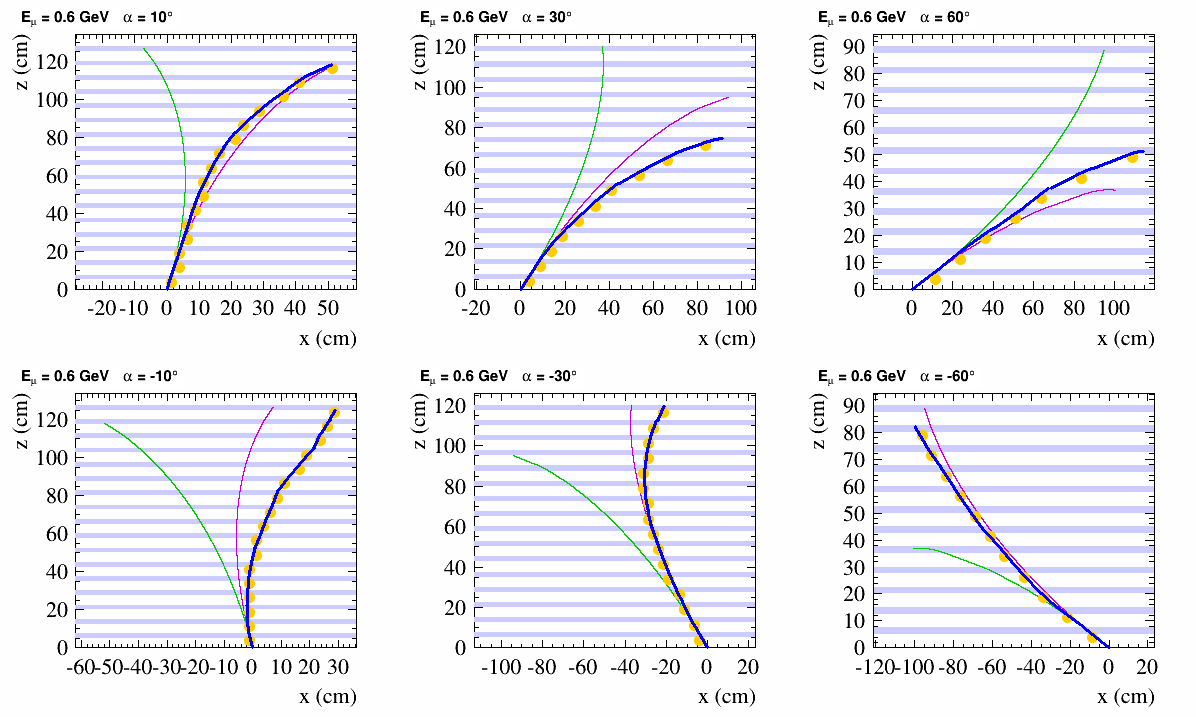 Compare χ2 in the + and – hypotheses
(well known from past experiments)
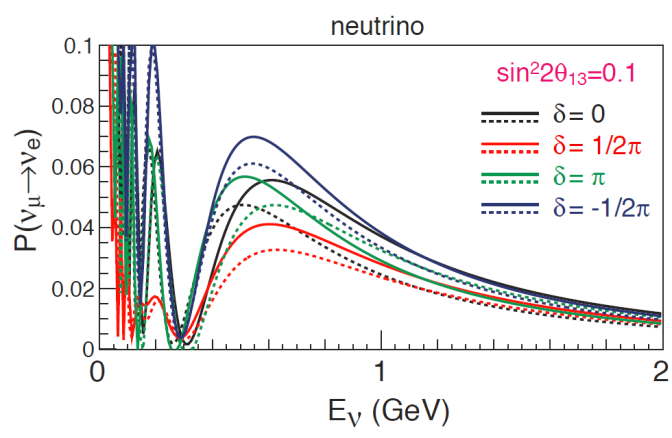 Let’s optimize reconstruction in the 
interesting Eν < 2 GeV region
A magnetized muon range detector for TITUS
5
Reconstructing the charge of long, high energy, tracks is easy
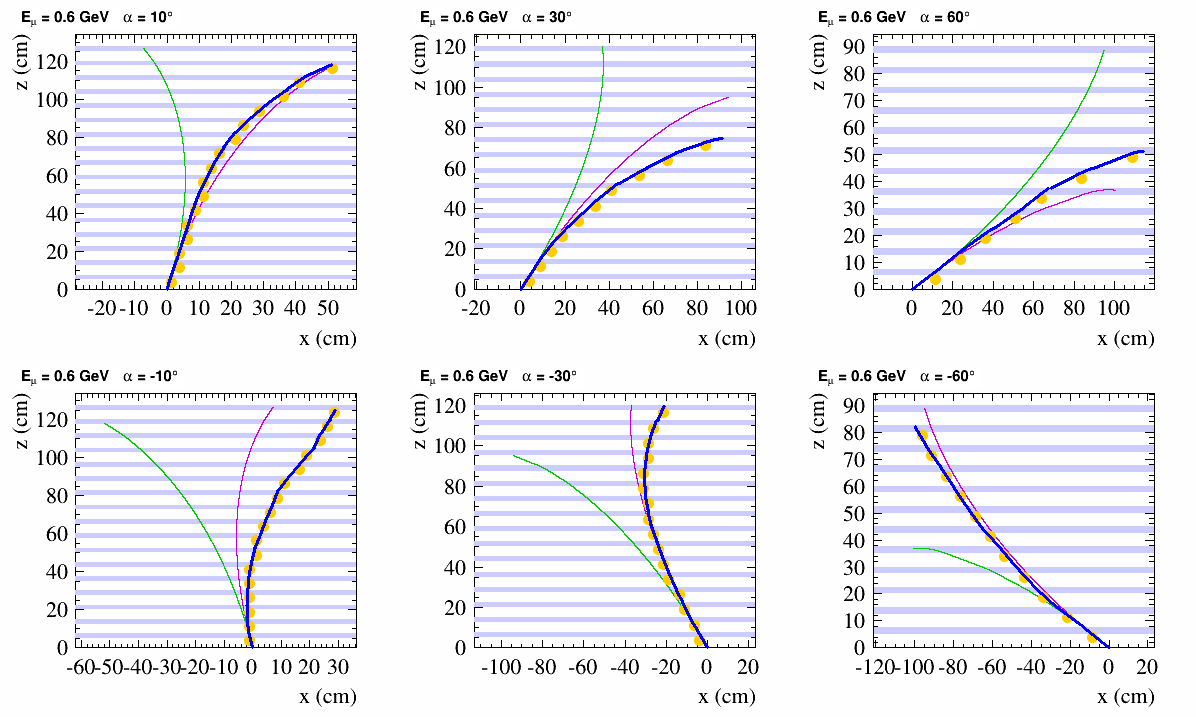 Compare χ2 in the + and – hypotheses
(well known from past experiments)
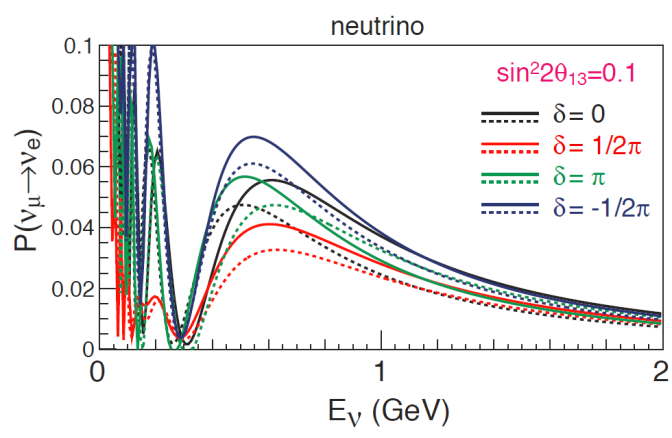 Let’s optimize reconstruction in the 
interesting Eν < 2 GeV region
A magnetized muon range detector for TITUS
6
Muon kinematics of υμ CC 
events entering the MRD
θμ
n
p
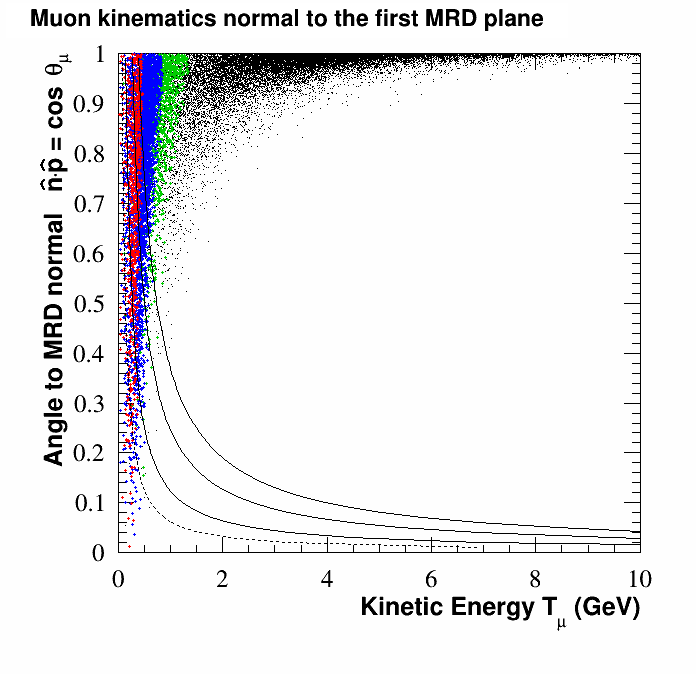 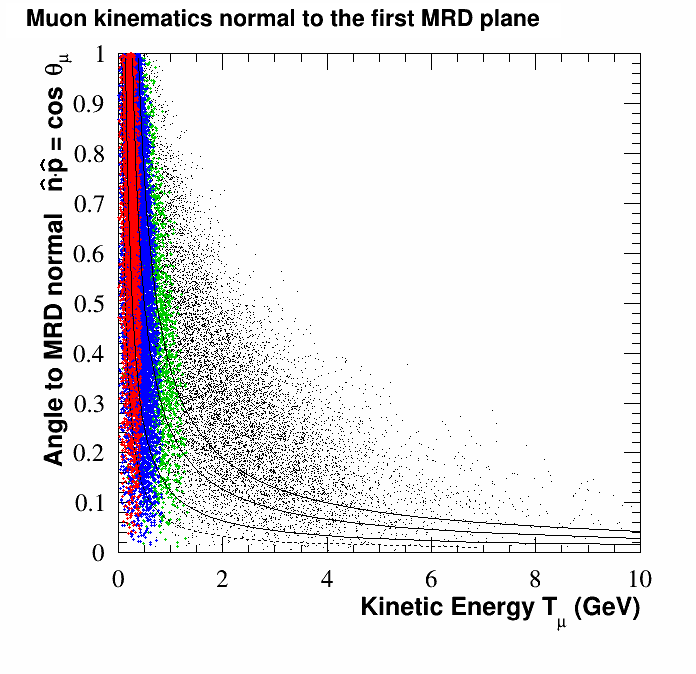 p
θμ
n
END MRD
SIDE MRD
Stopped by 30cm of iron
20cm
10cm
0 GeV < Eυ < 0.6 GeV
5cm
0.6 GeV < Eυ < 1.0 GeV
1.0 GeV < Eυ < 1.5 GeV
Eυ > 1.5 GeV
A magnetized muon range detector for TITUS
7
Muon kinematics of υμ CC 
events entering the MRD
ZOOM to oscillation region
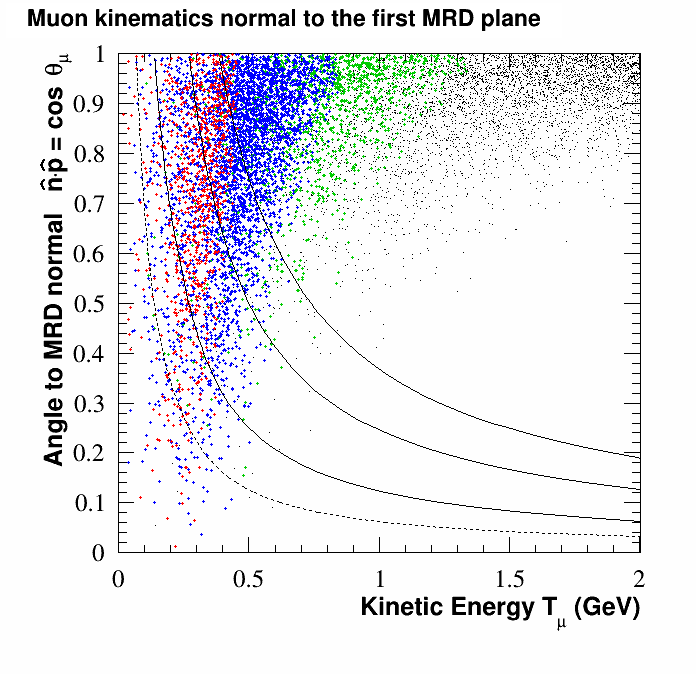 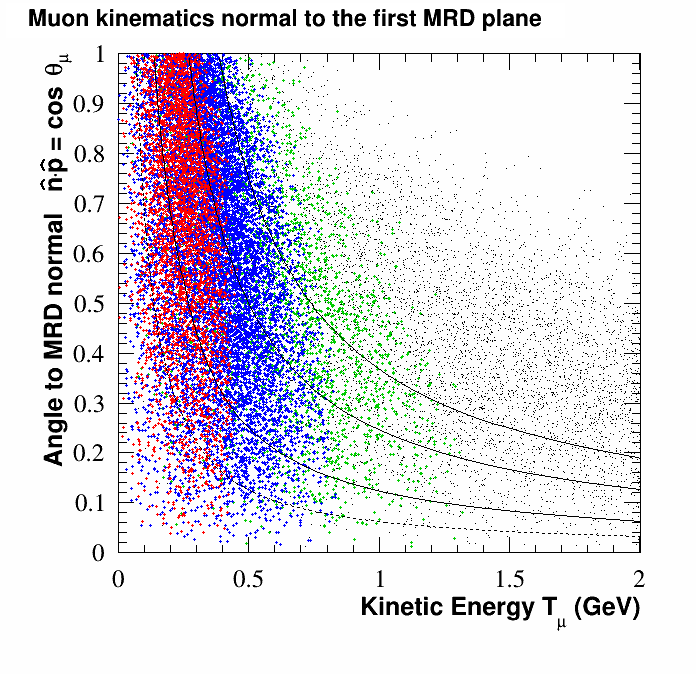 θμ
n
p
p
SIDE MRD
θμ
n
END MRD
Stopped by 
30cm of iron
20cm
0 GeV < Eυ < 0.6 GeV
0.6 GeV < Eυ < 1.0 GeV
10cm
1.0 GeV < Eυ < 1.5 GeV
5cm
Eυ > 1.5 GeV
A magnetized muon range detector for TITUS
8
Multiple Scattering is the one unavoidable obstacle to charge reconstruction
x1
x2
x3
x4
In practice, however, track sampling resolution is just as big an effect
Δ
θ
L
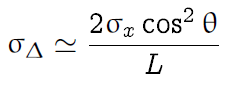 t
(or RPCs…?)
X0 = 1.757 cm in Fe
X0 = 50.31 cm in polyethylene
(X0 / X0)½ = 1.9%
We can greatly improve the charge reconstruction of short tracks by including and optimizing a gap L between the initial few measurement planes
A magnetized muon range detector for TITUS
9
Reconstruction with just three 5cm magnetized planes (L=10cm)
END MRD
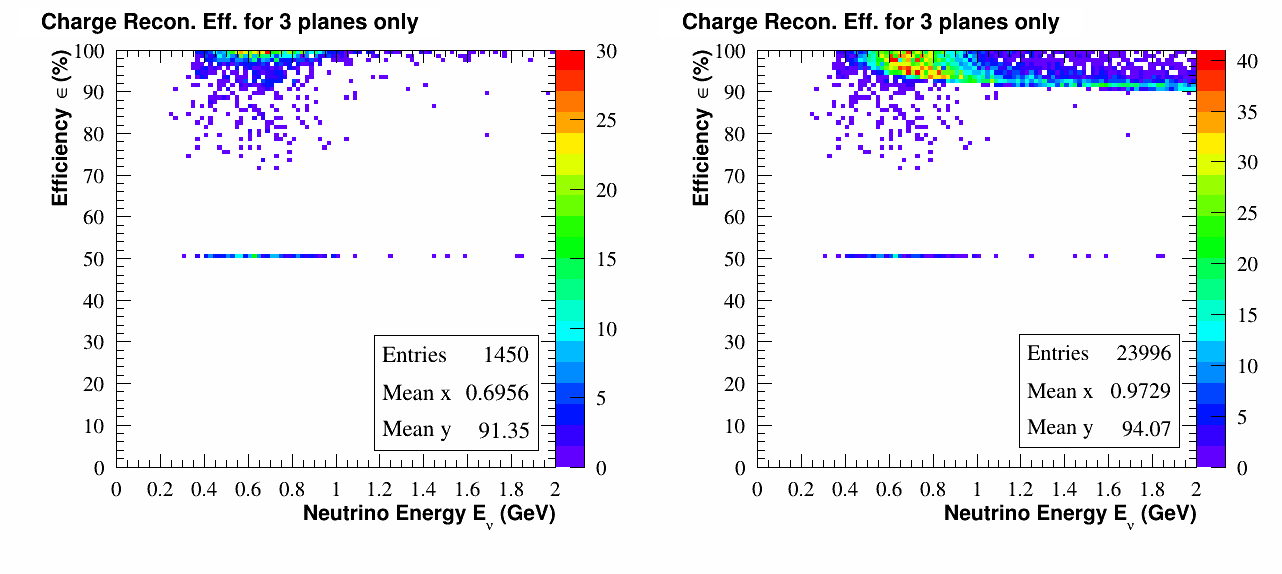 ~100%
with >3 planes
stops in first 
iron plan
muons which stop in or 
before the fourth iron plane
all muons with Eυ < 2 GeV
Estimated 94% charge reconstruction efficiency in the oscillation region
Need to demonstrate this with a detailed Monte Carlo
A magnetized muon range detector for TITUS
10
Option 1
A fully enclosed tank is very difficult to justify because of cost
2 m
7 m
Sensitivity
Study
Needed
1 m
11 m
22 m
We can take advantage of the symmetry along the z-axis
A magnetized muon range detector for TITUS
11
Option 2
There is also approximate azimuthal symmetry
2 m
7 m
Sensitivity
Study
Needed
1 m
11 m
22 m
Saving, and still reduced systematics on high-angle cross sections?
A magnetized muon range detector for TITUS
12
Option 3
2 m
7 m
Sensitivity
Study
Needed
1 m
11 m
22 m
We can also tune the size of the end-MRD
A magnetized muon range detector for TITUS
13
Cost Estimates
Rough, ballpark
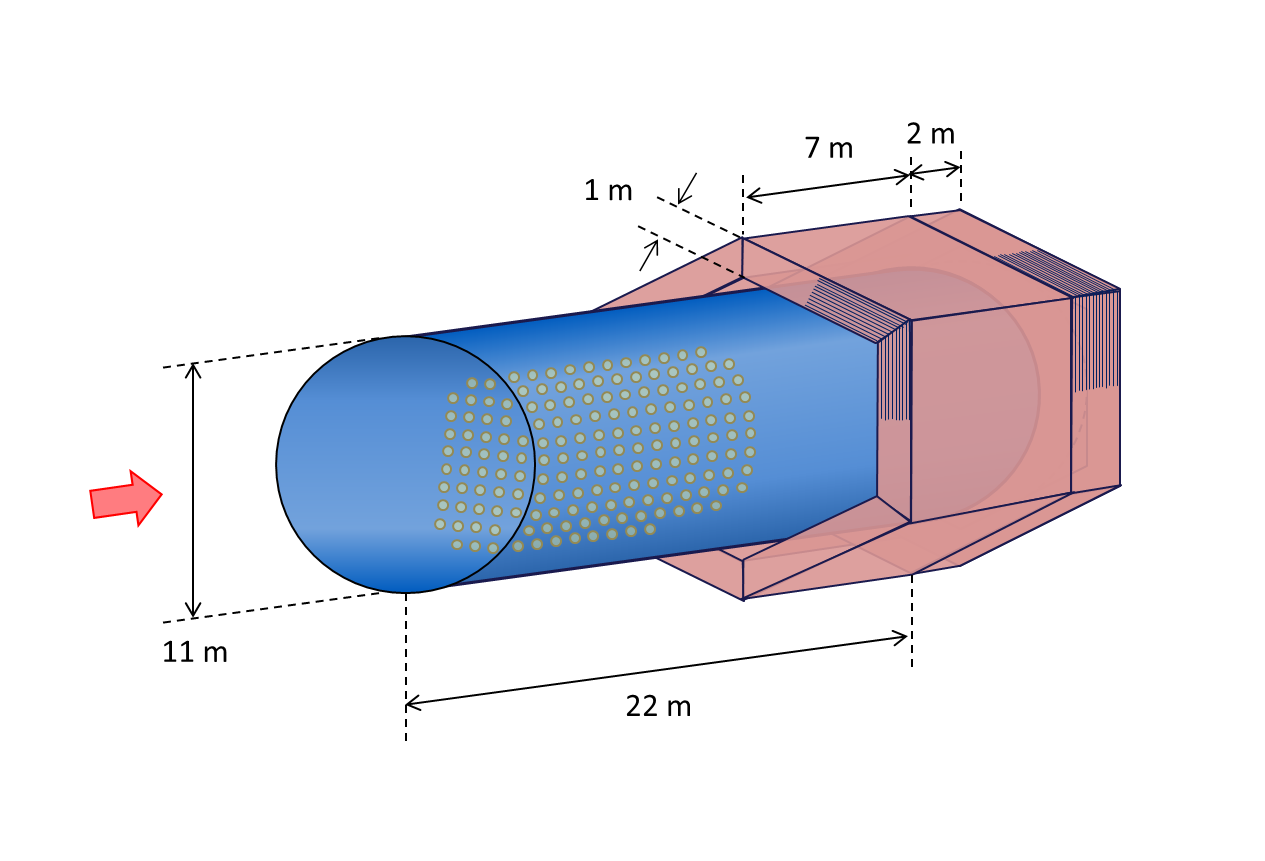 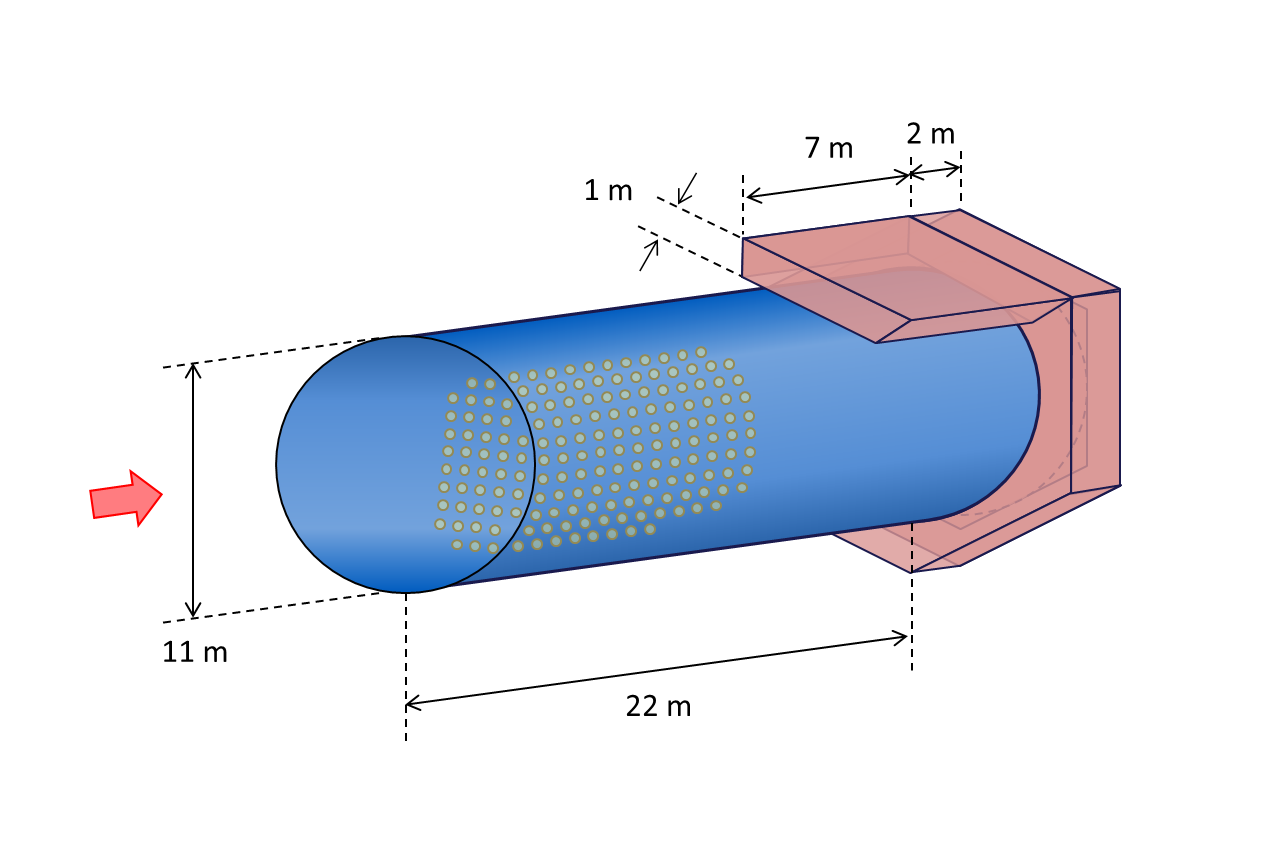 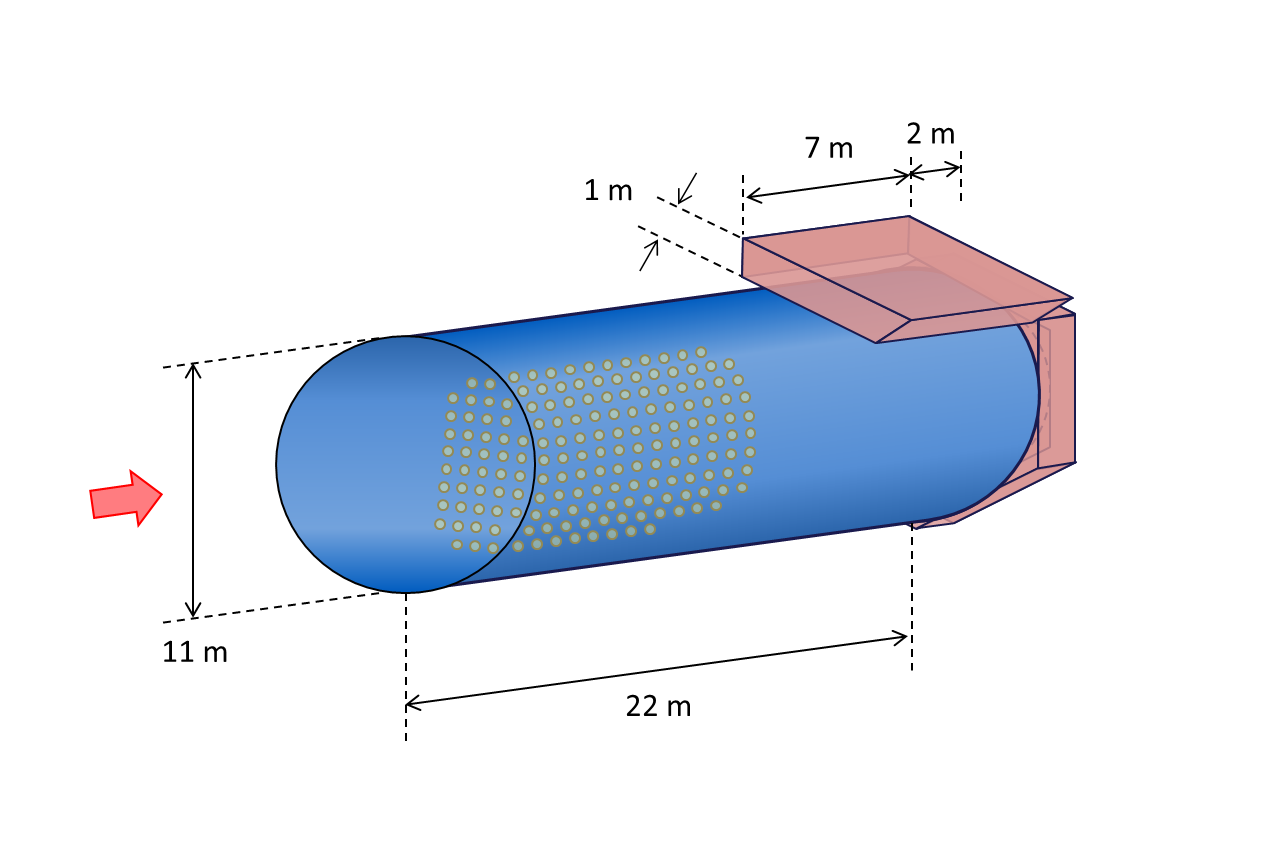 2.2 M€ for iron
8.4 M€ for readout
10.6 M€
1.5 M€ for iron
2.5 M€ for readout
4.0 M€
1.3 M€ for iron
2.2 M€ for readout
3.0 M€
We will decide based on sensitivity studies
A magnetized muon range detector for TITUS
14
1.5 Tesla Magnetization of the MRD
3 mT
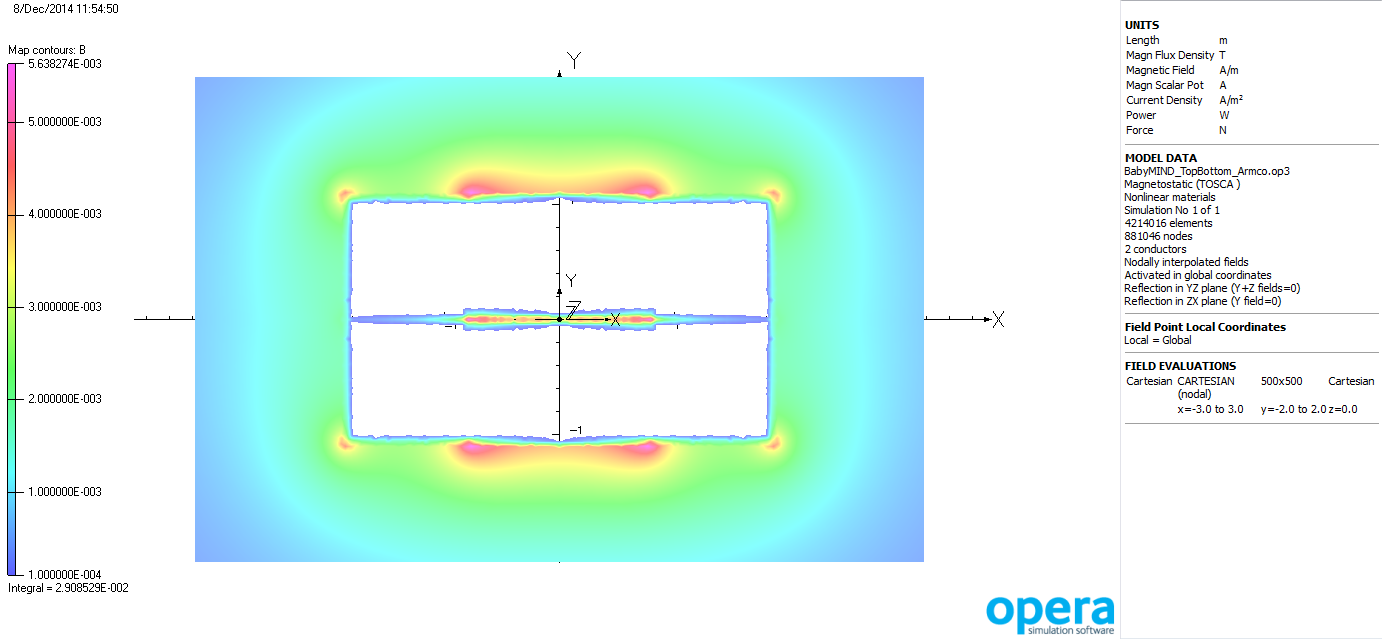 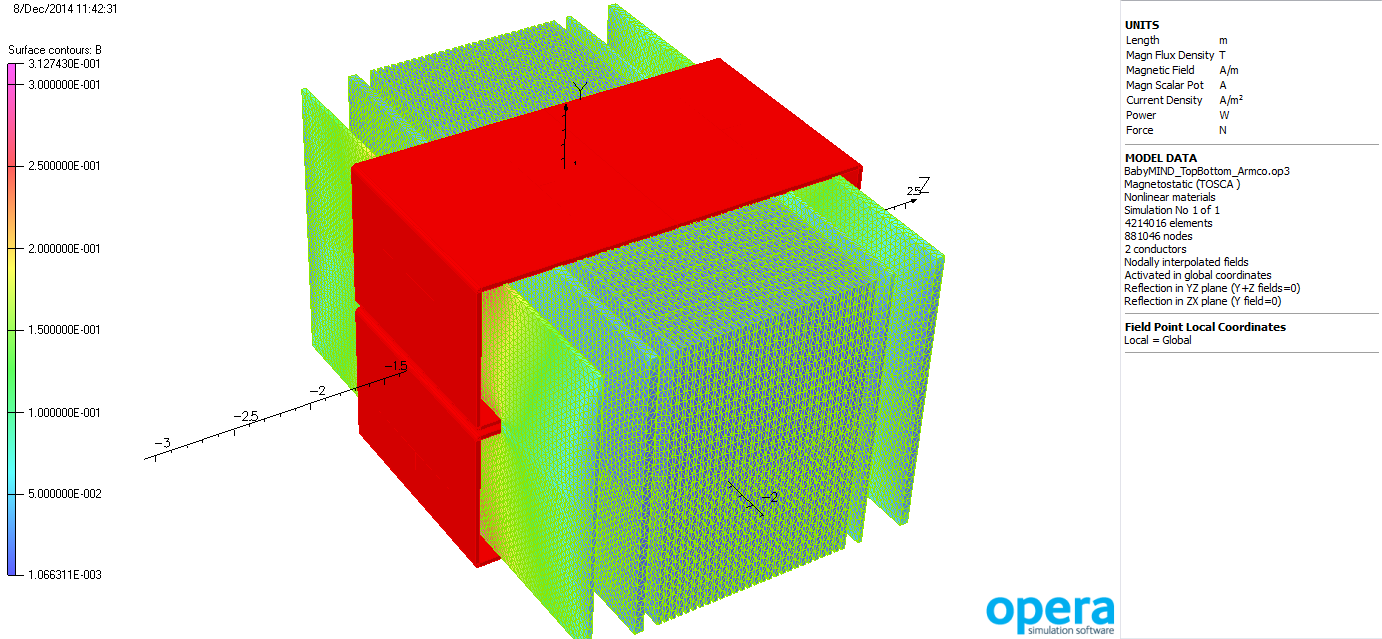 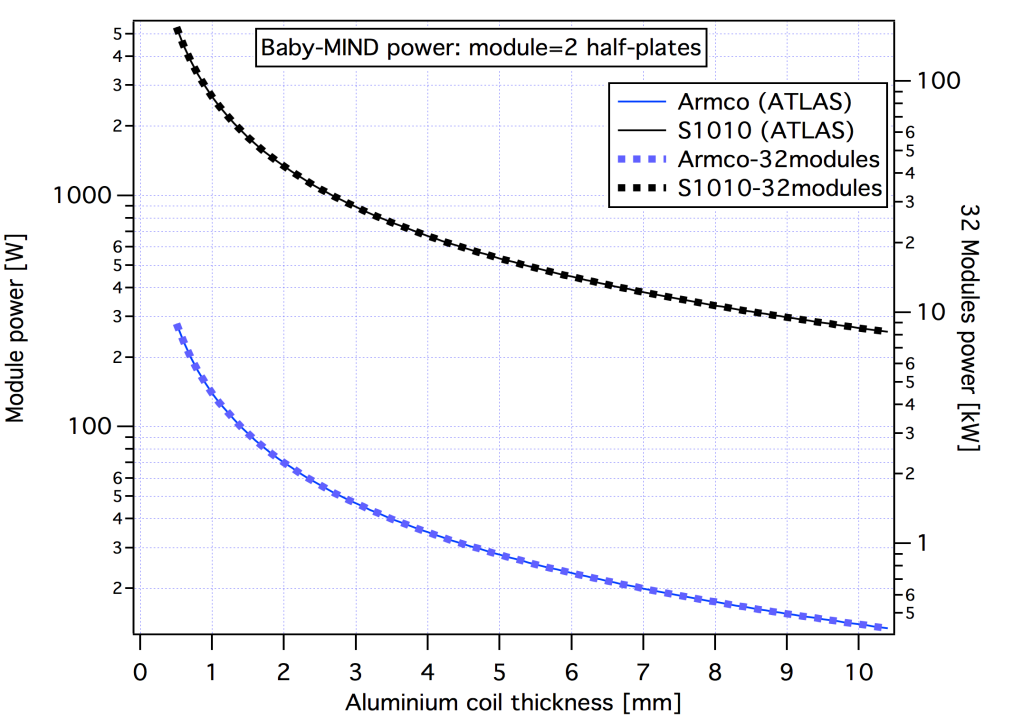 ~10 kW standard iron
A magnetized muon range detector for TITUS
15
Summary
A magnetized MRD would be a great complement to Gd

A great deal of synergy with the design for Wagasci

The sensitivity of several options needs to be investigated
A magnetized muon range detector for TITUS
16